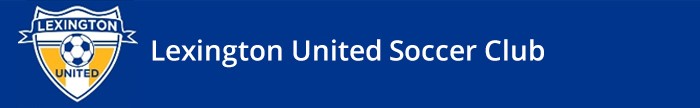 Rising 3rd Grade 			    	Parents Meeting
Brendan Donahue
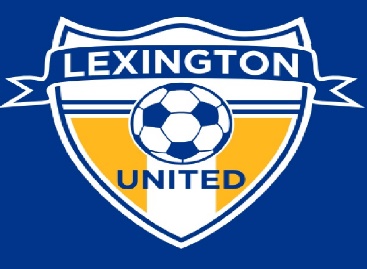 Lexington United Soccer Club, DOC 		Jan 2006 to present
Region 1 Olympic Development Staff		July 2015 to present MA ODP Head Coach				2011, 2012
NCAA DI to III Collegiate Coach			1995 to 2005 				
USSF “A” License 				2001 renewed 2013
NSCAA Premier Coaching Diploma		2005
US Youth Soccer Diploma			2009
Coerver Coaching Diploma 			2012

bdonahue@lexingtonunited.org 		617-529-9865
What you will learn tonight
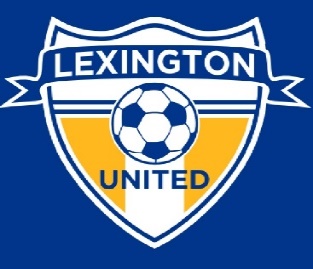 Fall of 3rd Grade (Increased commitment, changes to the game format, player rotation)
Spring of 3rd Grade (In-town vs. Travel)
Skills Academy
LPDA
Philosophies of the club
K-2nd at Diamond
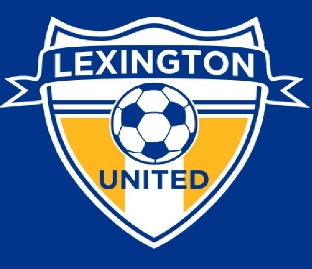 A, B, C’s
before 
Reading and writing
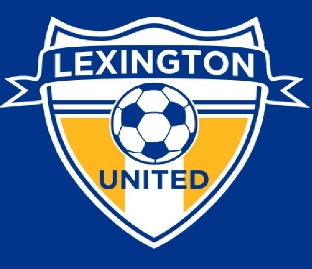 Why No Travel In the Fall?
Corners
Goalies
Referee
Kick-off’s
Goal Kicks
Free Kick’s
Throw-In’s
FANS!
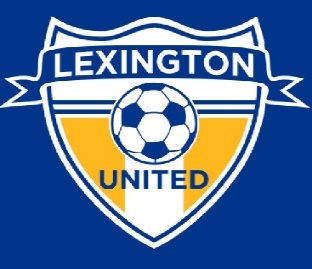 Increased Commitment
Three Weekly Events
Game: 
Focus on Performance not results 
Pro Practice: 
Long term development, building the foundation of the player
Team Practice:
Allow for extended play.  Make it directional
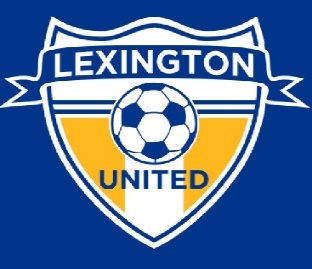 Fall Logistics
Typical Kick-off times:
Saturday
9:00am
10:30am
12:00pm
Pro Practice@ Diamond: 
Monday
5:30 to 7:00pm
Demo
5:30 to 5:45pm
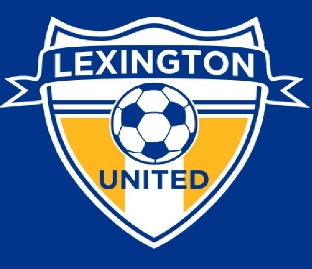 7v7 Positional Demands
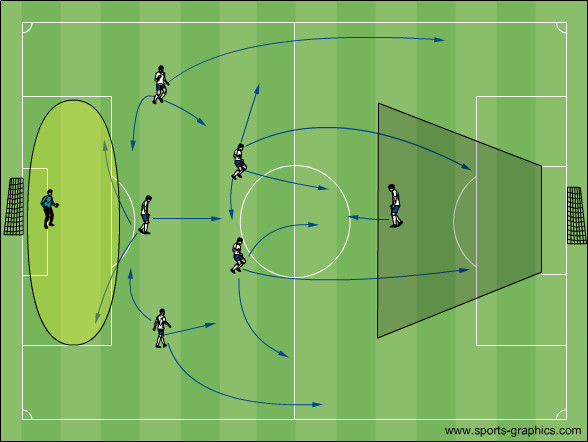 K-3-2-1
Player Rotation
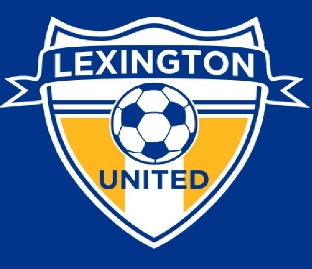 Spring of 2018 Choice
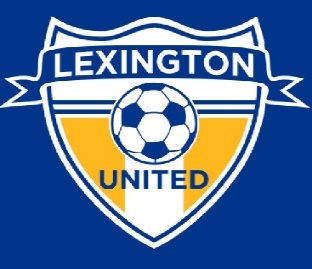 Travel Team Formation
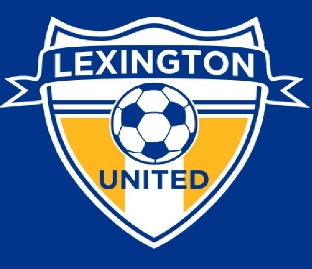 Skills Academy
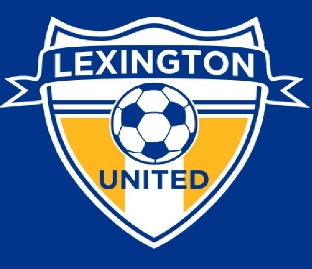 The LUSC Skills Academy is:
100% professionally coached
Run gender specific
Training groups tiered by ability
Thursday 4:00 to 5:15pm training 
Seasonal sign up (Fall/Winter/Spring)
Who’s Eligible?  
3rd through 5th Grade Lexington Players
Is their a team?  
Yes, but the team is limited to 3rd and 4th grade players
Limited Friendly Match schedule 
4 events in Fall & spring
Skills Academy
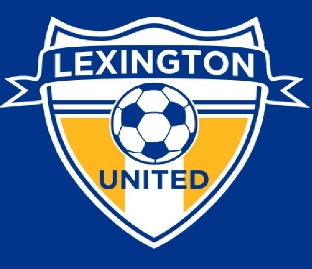 Why a Skills Academy?  
To provide LUSC children with a yearlong technical development plan under weekly professional supervision for committed and interested LUSC U9-10 players.

LUSC Skills Academy Goals
Improve Players Perception
Decision Making 
Execution
The player on the ball has 3 Phases he/she must process and execute each time he/she is in possession.
Perception- What is happening?  Your eyes need to observe everything.
Decision Making- What to do?  Plan, judge, decide.
Execution- How to do it?  (Technical ability is the number one focus of our training program)
LPDA
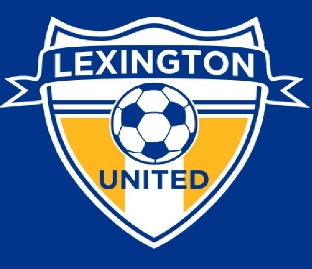 What is the LPDA?
The LPDA is a player development academy.  The entire focus of the coaching staff will be to train players to play the game of soccer at a high level while promoting development and enjoyment.

Who’s Eligible?  
All Lexington United Players born in 2007 or earlier (U11-U18)

The LPDA Is a Select Team
Tryouts
Invitation
Why the LPDA?
To provide Elite training under professional supervision for the serious player
Give players an alternative for continued development beyond travel soccer, while remaining true to the LUSC philosophy
Provide Lexington families with a local alternative to Premier Soccer Clubs.
Continue to develop Lexington players within our soccer community
LPDA
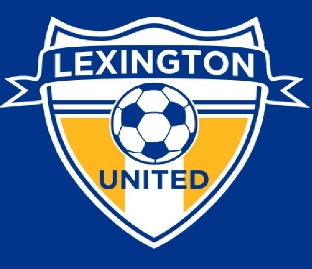 The LPDA is a Member of the Northeast Soccer League (NSL) which is an affiliate of US Club Soccer.

A U11-U14 LPDA player will have: 
approximately 50 professionally led practices throughout the year
25 professionally coached matches
a season ending tournament
LUSC Philosophy
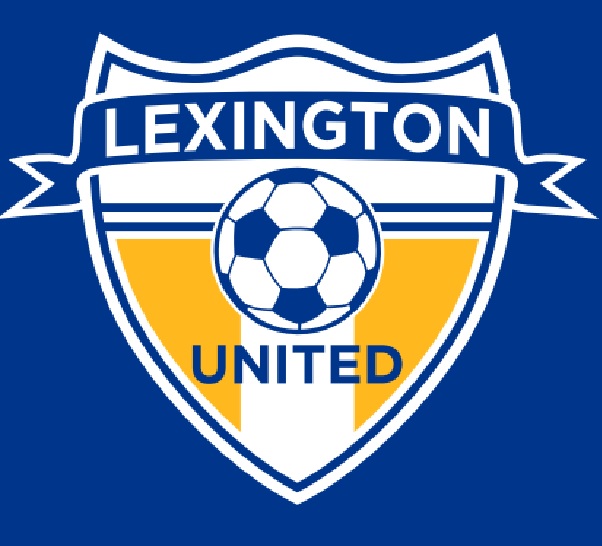 Lexington United Soccer Club
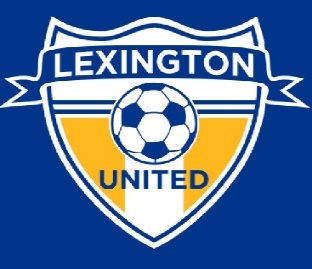 What are we trying to accomplish here?
To have fun playing
To build friendships
To instill the values of 
    sportsmanship and fair play
To be active and healthy 
To acquire new skills
To learn to deal with both success and failure
Responsibilities
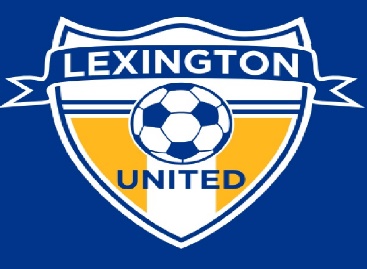 Perspective
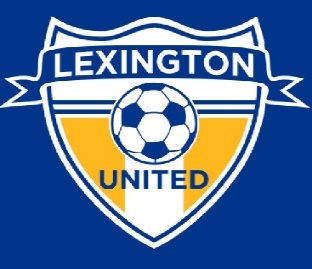 “We want our kids to win, we want our kids to want to win, but there are no consequences for not winning.” 
	  Romeo Jozak, Ph.D
   Croatian Football Federation
            Technical Director
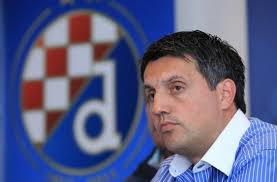 Fixed or Growth Mindset
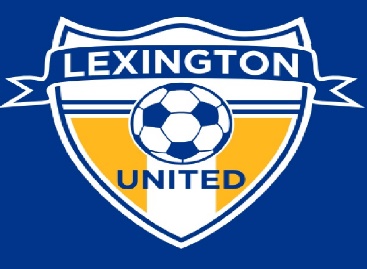 Carol Dweck
“You must be smart at this”     
	       or
“You must have worked really hard”
Praise Effort not Talent!
Zero Tolerance
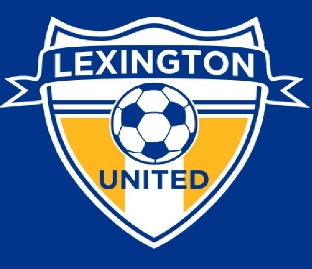 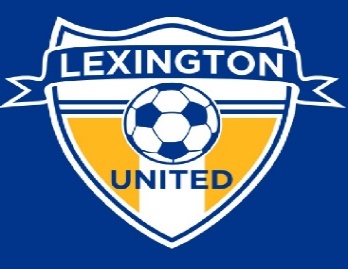 Introduction to Coaching Course (Fall)
Why kids play, how kids learn, age appropriate training, economical training, how to build a practice plan, club philosophy, communication with players & communication with parents

Coaching 3rd Grade Soccer (Spring) 
The player centered approach, rules of the game, practice planning & what type of coach do you want to be? 

Coaching Demonstrations (3rd through 8th grade) 
Field demonstration by DOC & ADOC
Topics covered: technical and tactical exercises Q & A with DOC & ADOC
In House       	   Education
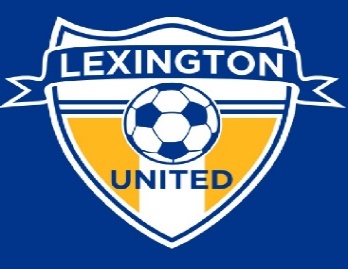 Exercise Database 
How to Build a Practice Plan User Guide:
http://lexingtonunited.org/list-of-exercises/ 

Coaching Manuals (U9/10, U11/12, U13/14) 

Coaching Videos
http://lexingtonunited.org/category/blog/videos/ 

Coaching Blogs 
http://lexingtonunited.org/category/blog/
In House       	   Education
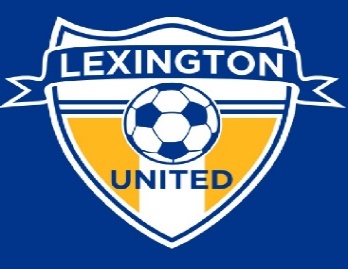 National Licensing Courses 
USSF "F", online U6 - U9 "encouraged"
http://www.ussoccer.com/coaching-education/licenses/national-f 

USSF "E", 18 hours U10 - U11 "encouraged"
http://www.ussoccer.com/coaching-education/licenses/national-e 

USSF "D", 40 hours U12 - U14 "suggested"
http://www.ussoccer.com/coaching-education/licenses/national-d 

LUSC will reimburse upon completion
External       	   Educational 	
Opportunities
Specialty Topics
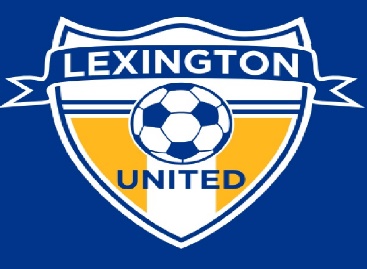 Learn from the 
Boston Breakers
NSCAA Heading
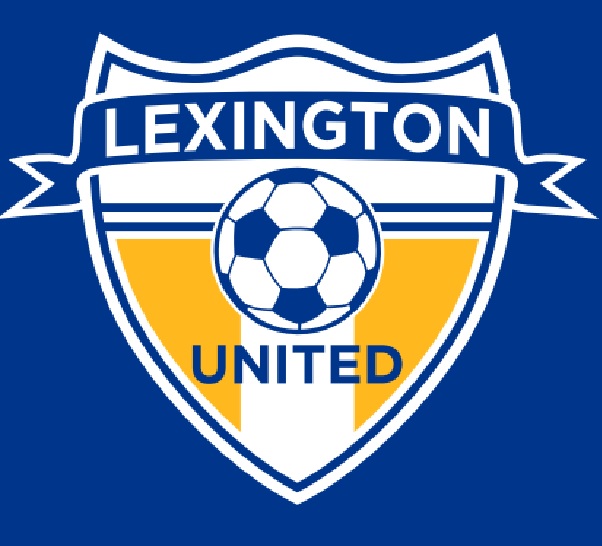 Thank You for Attending